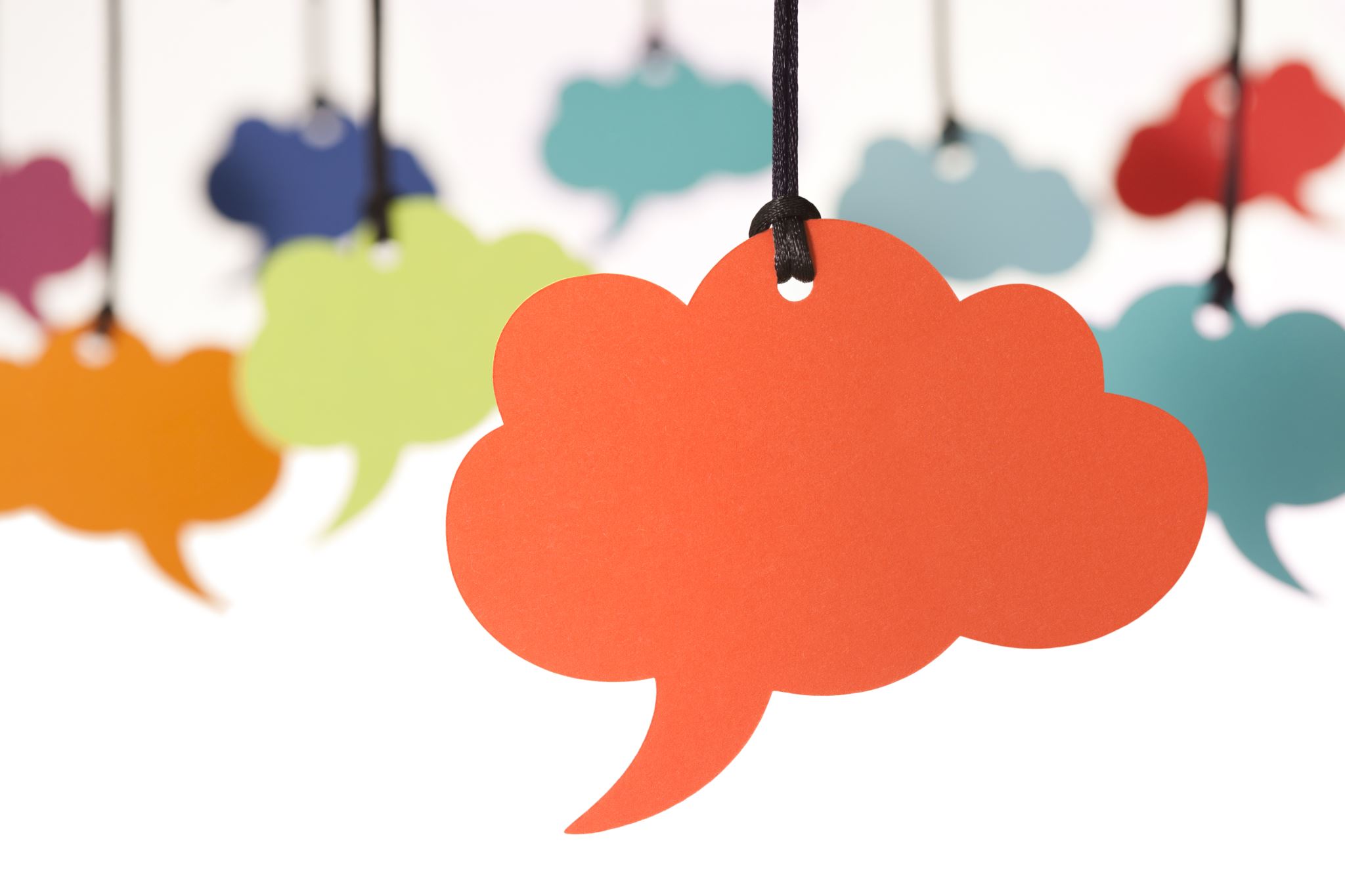 TALKING ABOUT LIKES AND DISLIKES
TOPIC:  LIKES         AND           DISLIKES
LIKE                            +V ing or noun
ENJOY
LOVE
 I like sports
I like doing sports
 sports /like / do/ doing / you/ ?
HATE	      +V ing or noun
DISLIKE
DON´T ENJOY
DON´T LOVE
DON´T LIKE
I don´t like dogs.  I don`t like walking the dog.
I dislike walking the dog.
Activities:  reading, running, swimming, shopping, travelling, watching DVD´S, chatting online, dancing, going to the cinema, cooking, listening to music, camping.
LIKES  

Shopping
Cycling 
Listening to music
DISLIKES 

Cooking
Camping
dancing
Look at the pictures and answer the questions.
She/ painting/ like / ? /does/
….

They/do/ football/ like /?
…..

He/ likes/ with/ a / playing /ball/does/ ?
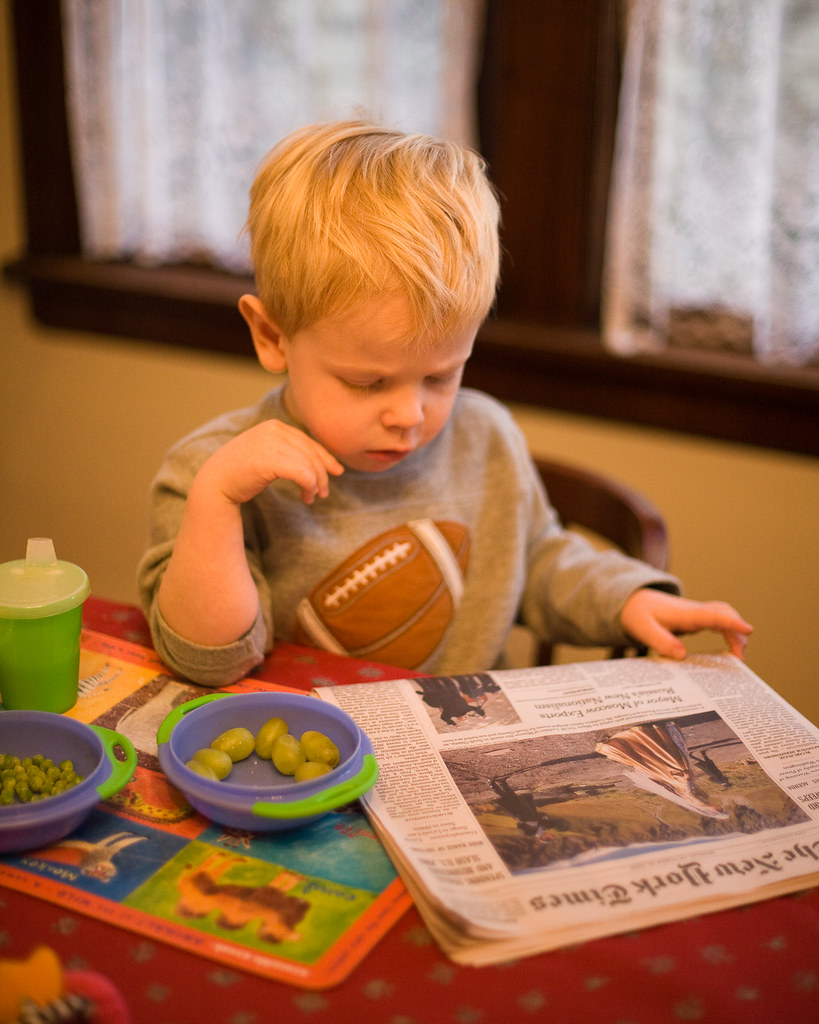 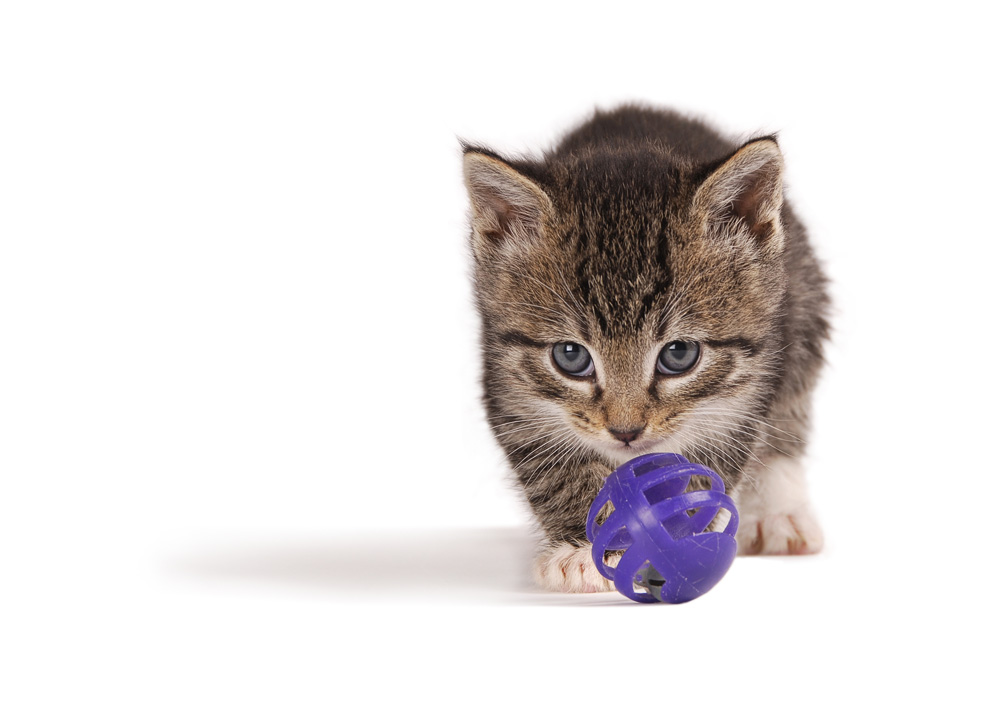 LISTENING:  2.27  New Total English
Keywords and phrases
Like 
Enjoy
Love
Dislike
Don’t like
hate
Activities: